Study of Absorption, Excretion and Bioavailability of Drugs in Human (Lab 8)


Department of Pharmacology and Toxicology
 University of Al-Mustansiriyah
2018-2019
Absorption:
Defined as the passage of a drug from its site of administration into the plasma. Therefore, it is important for all routes of administration, except intravenous injection.

Cell membranes form the barriers between aqueous compartments in the body.

An epithelial barrier, such as the gastrointestinal  mucosa or renal tubule, consists of a layer of cells tightly connected to each other so that molecules must traverse at least two cell membranes (inner and outer) to pass from one side to the other.
Types of transport across cell membrane :
Diffusion through lipid layers

Transfer through aqueous pores

Transport by carrier proteins: which include two main subtypes:.
a. Passive transport
b. Active transport: Need energy to transport against concentration gradient.

Pinocytosis
Factors affecting the absorption of drug from GIT:
Biological factors
Physiochemical factors
Pharmaceutical factors
Biological factors:
surface area of GI absorption sites
pH of gastrointestinal fluids
Gastrointestinal motility
Influence of food and diet in GIT
Hepatic metabolism (first pass effect)
Gastrointestinal disorders and presence of disease states
Physiochemical factors:
Drug dissociation constant
Lipid solubility
Dissolution rate of drugs
Drug stability and degradation condition in GIT
Drug interaction properties with other constituents
Pharmaceutical factors:
Types of dosage forms
Influence of excipients
Polymorphisms
Excretion:
	Excretion is the elimination of drug molecules from the bloodstream outside the body.
Drugs	are	excreted	or	eliminated	from	the body as parent compounds or metabolites.
Renal excretion:
The kidney is the most important organ for the excretion of drugs and/or their metabolites.
 
Some compounds are also excreted via bile, sweat, saliva, exhaled air, tears, hairs or milk, the latter a possible source of unwanted exposure  in nursing infants.
 
Drugs need to be reasonably hydrophilic  to  be excreted by the kidney, so that they will remain in the fluid that becomes the urine.
Patients with impaired kidney function usually have a reduced ability to eliminate hydrophilic drugs.
 
To avoid excessively high drug concentrations in these patients, you will need to reduce their dosages or give dosages less frequently.
Factors	affecting	the	excretion	of	drug	from	the
body:
Biological factors
Physiochemical factors
Pharmaceutical factors
Biological factors:
Surface area of excretion sites
pH
Hepatic metabolism
Renal and hepatic disorders and presence of disease states
Physiochemical factors:
Lipid solubility
Dissolution rate of drugs
Drug	interaction	properties	with	other constituents
Molecular size
Protein and tissue binding
Doses administrated
Pharmaceutical factors:
Types of dosage forms
Influence of excipients
Saliva:
In recent years, saliva has been utilized for therapeutic drug monitoring (TDM).
 
The advantage is that collection is noninvasive and painless and so it has been used as a specimen of choice in pediatric TDM.
Due to the low protein content of saliva, it is considered to represent the unbound or free fraction of drug in plasma. Since this is the fraction considered available for transfer across membranes and therefore responsible for pharmacological activity, its usefulness is easy to understand.
Potassium iodide (KI):
KI It's a salt of iodine added to Iodized table salt to keep most people healthy under normal conditions.
 
KI is a safe and medically effective drug; Short-term use of KI at the proper dosage is safe for most people. KI is available without a prescription.
 
The thyroid gland needs iodine to  carry out its hormone production and iodine deficiency can cause hypothyroidism and most of the stable iodine in our bodies comes from the diet.
KI drops used topically in treatment of acne, sebaceous Cyst, nasal polyps, local anti-septic, and nail fungus. KI used also as expectorant to liquefy the thick sputum and in tonsillitis as gargle with water.
 
KI included in Lugol’s solution which is given to prepare patients for thyroidectomy because it reduces the vascularity of the gland and makes it harder and less friable by the action of Iodine that inhibits the release of thyroid hormones.
Objectives of the experiment:
The aims of this experiment is to illustrate the considerable variation that exists in the rate of absorption and excretion of potassium iodide in two different dosage forms (capsule ,solution) when administered orally.
 
	At the end of the practical class the student should be able to:
	Quantitatively estimate the levels of iodide in the saliva.
	Understand the importance of timing sample collection in relation to drug intake when estimating drug levels.
	Understand the importance of bioavailability and pharmacokinetics in clinical practice.
Materials:
Drugs and solutions:
 
Potassium iodide 300mg capsules
Potassium iodide 300mg/5ml solution
Sulphuric acid 10% solution
Hydrogen peroxide 5%
Starch solution 1% in distilled water.
 
Apparatus: Droppers, containers and test tubes.
Procedure:
Assigned students into 2 groups:
A random sample of students was allocated to receive potassium iodide 300 mg in capsules and another receives potassium iodide 300 mg in solution.
Two samples of saliva are collected every 10 minutes for 1 hour. These
samples are tested as follow:
 
Testing the samples of saliva :
4 drops (saliva) + 5 drops (H2O2) + 4 drops (H2SO4) +1 ml starch solution
Shaking for 3 seconds.
Blue color indicate a positive test	(presence of iodide) ,the intensity of which indicates the concentration of KI.
The	approximate	values	are	obtained	by	color	intensity
(+ve,++ve,+++ve….etc).
Tabulate the results and plotted in a graph paper (X axis time, Y axis concentration) to show the rate of excretion consequent to absorption as below:
Results:
Plot the graph (X axis time, Y axis concentration (intensity of the color) to show the rate of excretion consequent to absorption of capsules vs. solution dosage forms
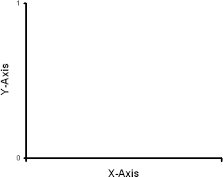 Discussion:
Compare the	rate of excretion consequent to absorption of	KI capsules vs.	KI solution dosage forms.
Advantages of TDM by using Saliva for estimating drug levels.